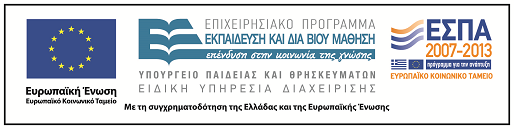 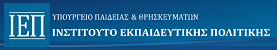 «Ηλεκτρονικό Αρχείο Παρουσίασης (power point)_Επιμορφωτικό Υλικό»
Γεωργία Παπασταυρινίδου
Εμπειρογνώμων στο πλαίσιο του Υποέργου 2: «Επιμόρφωση πολλαπλασιαστών (σύμβουλοι ειδικής και γενικής αγωγής διαφόρων ειδικοτήτων) και εκπαιδευτικών ειδικής αγωγής, ανάπτυξη οδηγού διαφοροποίησης προγραμμάτων σπουδών και ψηφιοποίηση εργαλείων»
Στο πλαίσιο της Πράξης «Πρόγραμμα μέτρων εξατομικευμένης υποστήριξης μαθητών με αναπηρίες ή/και ειδικές εκπαιδευτικές ανάγκες για τη μεγιστοποίηση της ακαδημαϊκής και κοινωνικής τους ανάπτυξη με τη χρήση Νέων Τεχνολογιών και Ψηφιακού Εκπαιδευτικού Υλικού»

10/3/2014
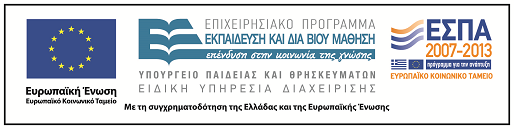 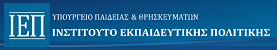 Η διαφοροποίηση της διδασκαλίας για τυφλούς μαθητές
Α. ΤΥΦΛΩΣΗ & ΟΡΙΣΜΟΙ
Τύφλωση: Αναπηρία που κυμαίνεται από κάποια επίπεδα πρόσληψης φωτός μέχρι την ολική απώλεια όρασης (Warren, 2011:20).

Σοβαρά Προβλήματα Όρασης: Μη ολική απώλεια όρασης. Τα άτομα με σοβαρά προβλήματα όρασης είναι κατά το νόμο τυφλά, (Warren, 2011:20).
Μερική Όραση: Όραση ισχυρότερη του επιπέδου πρόσληψης φωτός, (Warren, 2011:20)

Χαμηλή Όραση: Η όραση των ατόμων που παρουσιάζουν απώλεια όρασης, αλλά δεν υπάγονται στην κατηγορία των σοβαρών προβλημάτων όρασης, (Warren, 2011:20)
Υπολειπόμενη Όραση: Αναφέρεται στο βαθμό όρασης που διαθέτει το παιδί. 

Λειτουργική Όραση: Ο όρος αναφέρεται στη χρήση της υπολειπόμενης όρασης από το παιδί. Η αξιολόγηση της λειτουργικής όρασης είναι πολύ σημαντική για την εκπαίδευση. 

Πρώιμη Οπτική Εμπειρία: Είναι όρος που αναφέρεται σε άτομα που δεν είναι εκ γενετής τυφλά και επομένως είχαν την ευκαιρία της οπτικής εμπειρίας για κάποιο χρονικό διάστημα.
Σύμφωνα με τους ορισμούς του ΠΟΥ:
Σύμφωνα με την ελληνική νομοθεσία 
(Ν. 958/79, αρθρ. 1):
 
«Τυφλός κατά την έννοιαν του παρόντος νόμου νοείται πάν πρόσωπον, το οποίο στερείται παντελώς της αντιλήψεων του φωτός ή του οποίου η οπτική οξύτης είναι μικροτέρα του ενός εικοστού (1/20) της φυσιολογικής τοιαύτης.»
«Η πλειοψηφία των ατόμων με οπτική αναπηρία, συμπεριλαμβανομένων και εκείνων που ταξινομούνται ως «τυφλοί», διαθέτουν κάποια υπολειπόμενη όραση, η οποία μπορεί να αξιοποιηθεί για την ανάληψη καθημερινών εργασιών και δραστηριοτήτων»
(Douglas & McLinden, 2005: 26)
H οπτική οξύτητα δεν προσδιορίζει με ακρίβεια τον τρόπο με τον οποίο το άτομο χρησιμοποιεί την υπολειμματική του όραση.
Kρίσιμος παράγοντας στην ανάπτυξη και σχολική επίδοση του παιδιού είναι η λειτουργική του όραση.
Οι νομοθετικοί ορισμοί περί τύφλωσης δεν μπορούν να δώσουν επαρκείς πληροφορίες για την εκπαίδευση των τυφλών μαθητών/τριών.
«Είναι ευρέως αναγνωρισμένο ότι για τα παιδιά που διαθέτουν υπολειμματική όραση, οι ιατρικές περιγραφές της οπτικής αναπηρίας (βάσει κλινικής αξιολόγησης της οπτικής λειτουργίας) δεν παρέχουν ακριβείς ενδείξεις του πώς το παιδί θα μπορεί να χρησιμοποιήσει την όραση του σε λειτουργικές δραστηριότητες ή τη λειτουργική του όραση. Από εκπαιδευτικής άποψης επομένως είναι αναγκαία η λειτουργική αξιολόγηση της όρασης- δηλαδή του βαθμού στον οποίο κάποιος μπορεί να χρησιμοποιεί την όρασή του για να ολοκληρώσει δραστηριότητες- η οποία θα αναληφθεί προκειμένου να συμπληρώσει τις πληροφορίες που παρέχονται από μια κλινική αξιολόγηση.»
(Douglas & McLinden, 2005: 26)
Α1. Ατομική και Κοινωνική διάσταση της αναπηρίας
Ατομική Διάσταση
σχετίζεται με τους περιορισμούς και τα εμπόδια
που επιβάλλει η μερική ή ολική έλλειψη κάποιου
μέλους, οργάνου ή μηχανισμού του σώματος.

Κοινωνική Διάσταση
σχετίζεται με τους περιορισμούς και τα εμπόδια
που επιβάλλονται στα ανάπηρα άτομα από τη
σύγχρονη κοινωνική οργάνωση.
Η Ατομική Διάσταση της Τύφλωσης και των σοβαρών προβλημάτων όρασης.
Για την κατανόηση της ατομικής διάστασης της τύφλωσης θα πρέπει να κατανοήσουμε τη σημασία της όρασης σε σχέση με:
Την εξερεύνηση περιβάλλοντος. 
Την αλληλεπίδραση με στοιχεία του περιβάλλοντος. 
Το ότι η όραση είναι μια συντονιστική αίσθηση. 
Το ότι η όραση αποτελεί κίνητρο για αλληλεπίδραση και εξερεύνηση του περιβάλλοντος.
Το ότι ή όραση επιτρέπει την πρόσληψη περισσότερων πληροφοριών και κατά τρόπο άμεσο.
Εμπλουτισμός του Προγράμματος Σπουδών για τους μαθητές με τύφλωση
Εναλλακτικές μορφές ανάγνωσης και γραφής (π.χ. Braille).

Δεξιότητες Κινητικότητας και Προσανατολισμού.

Δεξιότητες Καθημερινής Διαβίωσης.

Δεξιότητες ακρόασης.

Δεξιότητες επικοινωνίας και ανάπτυξη εννοιών.

Αξιοποίηση Τ.Π.Ε. για την υποστήριξη της μάθησης.
Α2. Η ΣΥΓΚΡΙΤΙΚΗ & Η ΔΙΑΦΟΡΙΚΗ ΠΡΟΣΕΓΓΙΣΗ ΣΤΗΝ ΑΝΑΠΤΥΞΗ ΤΩΝ ΠΑΙΔΩΝ ΜΕ ΤΥΦΛΩΣΗ
Συγκριτική προσέγγιση:
Σύγκριση μεταξύ τυφλών και βλεπόντων παιδιών βάσει χρονολογικής ηλικίας. 
Κεντρικός άξονας οι νόρμες της αναπτυξιακής ψυχολογίας για τους βλέποντες μαθητές.
Η τύφλωση αντιμετωπίζεται ως μειονέκτημα.
«Η συγκριτική προσέγγιση με την έμφασή της στη χρονολογική ηλικία και την κατάσταση της όρασης, τείνει να αποπροσανατολίζει την προσοχή μας από τις μεταβλητές στις οποίες πρέπει να εστιάζουμε» (Warren, 2011: 25)
Συμβάλλει στη δημιουργία χαμηλών προσδοκιών σε σχέση με τις δυνατότητες των τυφλών μαθητών.
Η διαφορική προσέγγιση:
Εστιάζει στη μελέτη των ατομικών διαφορών μεταξύ των παιδιών με τύφλωση.
Προσπαθεί να εξηγήσει τις διαφορές που εμφανίζονται εντός του πληθυσμού των τυφλών παιδιών, εστιάζοντας στη φύση και την αιτία αυτών των διαφορών.
«...εκείνο που θα πρέπει να μας απασχολήσει είναι οι διαφοροποιήσεις μεταξύ των παιδιών με σοβαρά προβλήματα όρασης – όχι οι νόρμες. Πιστεύω ότι για να είναι πραγματικά ωφέλιμη η γνώση (η οποία βασίζεται στην έρευνα) σχετικά με τη συγκεκριμένη ομάδα του πληθυσμού των παιδιών, πρέπει να εστιάζεται στην εξαίρεση, όχι στον κανόνα» (Warren, 2011: 19).
Συνέπειες της διαφορικής προσέγγισης στην κατανόηση της τύφλωσης
Η διαφορική προσέγγιση:
Δίνει έμφαση στις ατομικές διαφορές μεταξύ των ατόμων με τύφλωση.
Ενισχύει την αποφυγή γενικεύσεων και υπεραπλουστεύσεων  σχετικά με τις δυσκολίες και τις δυνατότητες του τυφλού ατόμου (η λογική του μέσου όρου).
Δίνει τη δυνατότητα εστίασης στη μοναδικότητα της εμπειρίας κάθε τυφλού ατόμου και στην επίδρασή της στην πορεία ανάπτυξής του.
Μαθητές με τύφλωση
Δεν είναι μία ομοιογενής ομάδα που διαφοροποιείται από τους βλέποντες αποκλειστικά στο επίπεδο της απώλειας όρασης. 

Ετερογένεια παρατηρείται ως προς:
τον βαθμό της απώλειας όρασης και στο εύρος του οπτικού του πεδίου.
την ηλικία που επήλθε η τύφλωση (ύπαρξη ή μη πρώιμων οπτικών εμπειριών).
την ανάπτυξη της λειτουργικής όρασης.
την καταλληλότητα των πρώιμων εμπειριών μάθησης.
τα ενδιαφέροντα, τις προτιμήσεις και τις ευρύτερες εμπειρίες. 
τη στάση έναντι του σχολείου και της μάθησης, τα κίνητρα. 
το κοινωνικό και συμβολικό κεφάλαιο.
Vygotsky: πολιτισμική – ιστορική προσέγγιση
Ήδη από τη δεκαετία του 1920 ο Vygotsky, υποστηρίζει:
«Η αναπηρία είναι κοινωνική κατηγορία»
«Από μόνη της η έλλειψη όρασης δεν κάνει το παιδί ανάπηρο και δεν είναι αναπηρία, δεν είναι ατέλεια, ελλειμματικότητα, αρρώστια»
(Vygotsky, όπ. αν. στο Δαφέρμο, 2002: 100)

«Ο L. Vygotsky άσκησε δριμύτατη κριτική στη νατουραλιστική αντιμετώπιση [βιολογική ερμηνεία] της αναπηρίας ως έλλειψης, φερ’ ειπείν, όρασης και ακοής. Η οργανική ατέλεια δεν επιδρά άμεσα στην προσωπικότητα, διότι το μάτι και το αυτί δεν είναι μόνο φυσικά όργανα αλλά κοινωνικά όργανα και η απεικόνιση του κόσμου μέσω των αισθήσεων είναι κοινωνικά διαμεσολαβημένη. Η παιδική αναπηρία πρέπει να αντιμετωπίζεται ως κοινωνικό πρόβλημα και όχι ως ένα στενά οργανικό πρόβλημα όπως έκανε η παραδοσιακή Παιδαγωγική και Ψυχολογία.»
(Δαφέρμος, 2002: 101)
«Μεγάλη σημασία  για την υπέρβαση της νατουραλιστικής παιδαγωγικής διαδραμάτισε η διαφοροποίηση πρωτογενών και δευτερογενών πτυχών της αναπηρίας. Οι πρωτογενείς πτυχές συνδέονται με την ίδια τη σωματική ατέλεια ή την αναπηρία. Όμως σε καμία περίπτωση ο ψυχισμός του τυφλού δεν καθορίζεται άμεσα από την απουσία της όρασης. 
	Καθοριστικό ρόλο στη διαμόρφωση του ψυχισμού διαδραματίζουν οι δευτερογενείς κοινωνικές συνέπειες, οι οποίες απορρέουν από τις στάσεις και τις πρακτικές αντιμετώπισης της οργανικής αδυναμίας από την κοινωνία.»
(Δαφέρμος, 2002: 101)
Η προσέγγιση του μαθητή με τύφλωση
Οι σύγχρονες προσεγγίσεις στην εκπαίδευση των μαθητών με αναπηρία δίνουν έμφαση: 
Στην ολιστική προσέγγιση του ατόμου, που δεν περιορίζεται πλέον στην εστίαση στη βλάβη ή διαταραχή, αλλά και στην κοινωνική, εκπαιδευτική και ψυχολογική διάσταση της εμπειρίας του.
Για το λόγο αυτό, είναι αναγκαία η ανάπτυξη συνεργατικών πρακτικών μεταξύ των εκπαιδευτικών και των επαγγελματιών που εμπλέκονται στην εκπαίδευση του μαθητή, αλλά και μεταξύ του σχολείου και της οικογένειας.
Η αξιολόγηση του μαθητή είναι μια δυναμική διαδικασία που απαιτεί χρόνο και συνεργασία μεταξύ των υπηρεσιών, των επαγγελματιών, της οικογένειας και του ίδιου του μαθητή.
Η προσέγγιση του μαθητή με τύφλωση
Στο πλαίσιο της ιστορικής πολιτισμικής προσέγγισης και της Θεωρίας της Δραστηριότητας (Activity Theory) δίνεται σημασία στις κοινωνικές πρακτικές στις οποίες συμμέτεχει το παιδί μέσα από ένα ρεπερτόριο δομημένων δραστηριοτήτων καθώς μεταβαίνει, φυσικά και συμβολικά, από τον ένα θεσμικό πλαίσιο στο άλλο (οικογένεια, σχολείο κ.α.) και στις διαφορετικές απαιτήσεις που αυτές εγείρουν σε σχέση με τη συμμετοχή του.
«Για να περιγράψει κανείς και να κατανοήσει τις συνθήκες ανάπτυξης ενός παιδιού θα πρέπει να ρωτήσει, σε τι είδους κοινωνιακούς θεσμούς συμμετέχουν τα παιδιά στη σύγχρονη κοινωνία; Ποιες δραστηριότητες είναι κυρίαρχες σε αυτούς τους θεσμούς; Τι απαιτήσεις θέτουν στα παιδιά και τι είδους κρίσεις περνούν τα παιδιά αλλάζοντας από το ένα θεσμό στον επόμενο;» (Hedegaard, 2009: 72).
Η έννοια της πρακτικής δίνει τη δυνατότητα, αφενός, να εστιάσουμε στη δυναμική που αναπτύσσεται μεταξύ  της συλλογικής δραστηριότητας και στις ενέργειες ενός υποκειμένου και, αφετέρου, να κατανοήσουμε τα άτομα ως συμμέτεχοντες σε πολλές διαφορετικές δραστηριότητες σε διαφορετικούς θεσμούς (Højholt, 2011).
Η υποστήριξη, στο πλαίσιο της παραπάνω προσέγγισης, δεν εστιάζει στο άτομο και στα εξατομικευμένα προβλήματα τα οποία εντοπίζονται σε σχέση με ειδικές λειτουργίες σε ένα πλαίσιο. Η παροχή υποστήριξης κατευθύνεται στην κατανόηση και στην αλλαγή των κοινωνικών δυναμικών και των σχέσεων μεταξύ συγκεκριμένων παιδιών και της κοινωνικής πρακτικής στην οποία συμμετέχουν (Højholt, 2011).
Β. Η ΕΝΤΑΞΙΑΚΗ ΟΠΤΙΚΗ ΣΤΗΝ ΕΚΠΑΙΔΕΥΣΗ ΤΩΝ ΜΑΘΗΤΩΝ ΜΕ ΤΥΦΛΩΣΗ
Βασικά σημεία της ενταξιακής οπτικής:
Στο πλαίσιο της ενταξιακής οπτικής ο διαγνωστικός φακός δεν εστιάζει πλέον στο άτομο και τη βλάβη ή διαταραχή, αλλά στους φραγμούς στη μάθηση και τη συμμετοχή.
Σύμφωνα με τους Booth & Ainscow (2002: 5): 
	«Οι φραγμοί μπορεί να εντοπιστούν σε όλες τις πτυχές του σχολείου καθώς και στις κοινότητες και στις τοπικές και εθνικές πολιτικές. Φραγμοί επίσης εγείρονται και στην αλληλεπίδραση μεταξύ των μαθητών και στο τι και το πώς διδάσκονται. Οι φραγμοί στη μάθηση και στη συμμετοχή μπορούν να εμποδίσουν την πρόσβαση σε ένα σχολείο ή να περιορίσουν τη συμμετοχή μέσα σε αυτό.» 
Σε γενικό επίπεδο μπορεί κανείς να υποστηρίξει ότι οι φραγμοί στη μάθηση και τη συμμετοχή αναφέρονται σε κοινωνικά δομικά εμπόδια, σε στάσεις και αντιλήψεις, σε μορφές αλληλεπίδρασης,  σε στερεότυπα και προκαταλήψεις, καθώς και σε πολιτικές και πρακτικές που εγείρουν εμπόδια στη μάθηση και τη συμμετοχή όλων ανεξαιρέτως των μαθητών στο σχολείο.
Η παιδαγωγική της ένταξης δεν αποτελεί επέκταση της ειδικής αγωγής στο γενικό σχολείο. Εστιάζει στην άρση των φραγμών στη μάθηση και τη συμμετοχή όλων ανεξαιρέτως των μαθητών και στην άρση των εμποδίων που αναπηροποιούν.
Διακήρυξη της Σαλαμάνκα, 1994
«Κάθε παιδί έχει θεμελιώδες δικαίωμα στην εκπαίδευση, και πρέπει να του δίνεται η ευκαιρία να κατακτά και να διατηρεί ένα αποδεκτό επίπεδο μάθησης.»
«Κάθε παιδί έχει μοναδικά χαρακτηριστικά, ενδιαφέροντα, ικανότητες και μαθησιακές ανάγκες».
«Ο σχεδιασμός εκπαιδευτικών συστημάτων και η εφαρμογή εκπαιδευτικών προγραμμάτων πρέπει να λαμβάνουν υπόψη το ευρύ φάσμα των διαφορετικών αυτών χαρακτηριστικών και αναγκών».
«Τα παιδιά με ειδικές εκπαιδευτικές ανάγκες πρέπει να έχουν πρόσβαση σε γενικά σχολεία που να μπορούν να ικανοποιούν τις ανάγκες τους στα πλαίσια μιας παιδοκεντρικής παιδαγωγικής».
«Γενικά σχολεία με αυτόν τον ενταξιακό προσανατολισμό είναι τα πιο αποτελεσματικά μέσα για την αντιμετώπιση προκαταλήψεων, για τη δημιουργία ‘φιλόξενων’ κοινοτήτων, την εδραίωση μιας ενταξιακής κοινωνίας και την επιτυχή ‘εκπαίδευση για όλους’. Επιπλέον, προωθούν μια αποτελεσματική εκπαίδευση για την πλειοψηφία των παιδιών, βελτιώνουν την αποτελεσματικότητα και, τελικά, το ανταποδοτικό κόστος του συνόλου του εκπαιδευτικού συστήματος».
					(UNESCO, 1994: viii-ix)
Σύμβαση για τα δικαιώματα των ατόμων με αναπηρία (Ν. 4074/2012)
Παιδιά με αναπηρίες
Άρθρο 7.
1. Τα Συμβαλλόμενα Κράτη λαμβάνουν όλα τα απαιτούμενα μέτρα, προκειμένου να διασφαλίζουν την πλήρη απόλαυση, από τα παιδιά με αναπηρίες, όλων των ανθρωπίνων δικαιωμάτων και των θεμελιωδών ελευθεριών, σε ίση βάση με τα υπόλοιπα παιδιά.
2. Σε όλες τις ενέργειες που αφορούν τα παιδιά με αναπηρίες, το συμφέρον του παιδιού είναι πρωταρχικής σημασίας.
3. Τα Συμβαλλόμενα Κράτη διασφαλίζουν ότι τα παιδιά με αναπηρίες έχουν το δικαίωμα να εκφράζουν τις απόψεις τους ελεύθερα, σχετικά με όλα τα θέματα που έχουν επιπτώσεις σε αυτά και ότι στις απόψεις τους δίδεται η οφειλόμενη βαρύτητα, σύμφωνα με την ηλικία και την ωριμότητα τους, σε ίση βάση με τα υπόλοιπα παιδιά και ότι τους παρέχεται βοήθεια σε σχέση με την αναπηρία τους και κατάλληλη για την ηλικία τους, ώστε να υλοποιήσουν αυτό το δικαίωμα.
Εκπαίδευση
Άρθρο 24.
1. Τα Συμβαλλόμενα Κράτη αναγνωρίζουν το δικαίωμα των ατόμων με αναπηρίες στην εκπαίδευση. Με σκοπό την άσκηση του δικαιώματος αυτού, χωρίς διακρίσεις και βάσει των ίσων ευκαιριών, τα Συμβαλλόμενα Κράτη διασφαλίζουν ένα εκπαιδευτικό σύστημα ένταξης, σε όλα τα επίπεδα και δια βίου μάθηση που αποσκοπούν:
α. Στην πλήρη ανάπτυξη του ανθρώπινου δυναμικού και του αισθήματος αξιοπρέπειας και αυτοεκτίμησης και την ενίσχυση του σεβασμού των ανθρωπίνων δικαιωμάτων, των θεμελιωδών ελευθεριών και της ανθρώπινης ποικιλομορφίας,
β. Στην ανάπτυξη, από τα άτομα με αναπηρίες, της προσωπικότητας τους, των δεξιοτήτων και της δημιουργικότητας τους, καθώς επίσης και των πνευματικών και φυσικών ικανοτήτων τους, στο μέγιστο δυναμικό τους,
γ. Στη δυνατότητα των ατόμων με αναπηρίες να συμμετέχουν αποτελεσματικά σε μια ελεύθερη κοινωνία.
2. Για την εξασφάλιση του δικαιώματος αυτού, τα Συμβαλλόμενα Κράτη διασφαλίζουν ότι:
α. Τα άτομα με αναπηρίες δεν αποκλείονται από το γενικό εκπαιδευτικό σύστημα βάσει αναπηρίας και ότι τα παιδιά με αναπηρίες δεν αποκλείονται από την ελεύθερη και υποχρεωτική πρωτοβάθμια εκπαίδευση ή από τη δευτεροβάθμια εκπαίδευση, βάσει αναπηρίας,
β. Τα άτομα με αναπηρίες μπορούν να έχουν πρόσβαση σε μια ενιαία, ποιοτική και ελεύθερη πρωτοβάθμια και δευτεροβάθμια εκπαίδευση, σε ίση βάση με τους άλλους, στις κοινότητες στις οποίες ζουν,
γ. Παρέχεται εύλογη προσαρμογή για τις απαιτήσεις του ατόμου,
δ. Τα άτομα με αναπηρίες λαμβάνουν την υποστήριξη που απαιτείται, μέσα στο γενικό εκπαιδευτικό σύστημα, προκειμένου να διευκολυνθεί η αποτελεσματική εκπαίδευση τους,
ε. Παρέχονται αποτελεσματικά εξατομικευμένα μέτρα υποστήριξης, σε περιβάλλοντα που μεγιστοποιούν την ακαδημαϊκή και κοινωνική ανάπτυξη, σύμφωνα με το στόχο της πλήρους ενσωμάτωσης.
3. Τα Συμβαλλόμενα Κράτη καθιστούν ικανά τα άτομα με αναπηρίες να διδάσκονται δεξιότητες ζωής και κοινωνικής ανάπτυξης, προκειμένου να διευκολύνουν την πλήρη και ίση συμμετοχή τους στην εκπαίδευση και ως μέλη της κοινωνίας. Για το λόγο αυτό, τα Συμβαλλόμενα Κράτη λαμβάνουν κατάλληλα μέτρα, συμπεριλαμβανόμενης και:
α. Της διευκόλυνσης της εκμάθησης της Μπράιγ, εναλλακτικής γραφής, βελτιωμένων και εναλλακτικών τρόπων, μέσων και μορφών δεξιοτήτων επικοινωνίας, προσανατολισμού και κινητικότητας και της διευκόλυνσης της υποστήριξης και παροχής συμβουλών σε συνομηλίκους,
β. Της διευκόλυνσης της εκμάθησης της νοηματικής γλώσσας και της προαγωγής της γλωσσικής ταυτότητας της κοινότητας των κωφών,
γ. Της διασφάλισης ότι η εκπαίδευση των προσώπων και ιδιαίτερα των παιδιών, που είναι τυφλά, κωφά ή τυφλά και κωφά, διεξάγεται με τις πιο κατάλληλες γλώσσες, τρόπους και μέσα επικοινωνίας για το συγκεκριμένο άτομο και σε περιβάλλοντα που μεγιστοποιούν την ακαδημαϊκή και κοινωνική ανάπτυξη.
4. Προκειμένου να βοηθήσουν τη διασφάλιση της άσκησης του δικαιώματος αυτού, τα Συμβαλλόμενα Κράτη λαμβάνουν κατάλληλα μέτρα, προκειμένου να προσλαμβάνουν εκπαιδευτικούς, συμπεριλαμβανομένων και των δασκάλων με αναπηρίες, που κατέχουν τα τυπικά προσόντα στη νοηματική γλώσσα και / ή στη Μπράιγ και να εκπαιδεύουν τους επαγγελματίες και το προσωπικό που απασχολούνται σε όλα τα επίπεδα εκπαίδευσης. Μια τέτοια κατάρτιση θα ενσωματώνει ευαισθητοποίηση για την αναπηρία και τη χρήση κατάλληλων βελτιωμένων και εναλλακτικών τρόπων, μέσων και μορφών επικοινωνίας, εκπαιδευτικών τεχνικών και υλικών, για να υποστηριχθούν τα άτομα με αναπηρίες.
5. Τα Συμβαλλόμενα Κράτη διασφαλίζουν ότι τα άτομα με αναπηρίες είναι σε θέση να έχουν πρόσβαση στη γενική τριτοβάθμια εκπαίδευση, στην επαγγελματική κατάρτιση, στην εκπαίδευση ενηλίκων και στη δια βίου μάθηση, χωρίς διακρίσεις και σε ίση βάση με τους άλλους. Για το λόγο αυτό, τα Συμβαλλόμενα Κράτη διασφαλίζουν ότι παρέχεται εύλογη προσαρμογή στα άτομα με αναπηρίες.
Ένταξη και Πρόγραμμα σπουδών
Μια κοινή διαπίστωση των ενταξιακών προσεγγίσεων είναι ότι οι διεθνείς διακηρύξεις και συμβάσεις αναγνωρίζουν, αλλά δεν αντιμετωπίζουν τα δομικά εμπόδια που το εκπαιδευτικό σύστημα εγείρει στους ανάπηρους μαθητές (ενδεικτικά, Armstrong, κ.α. 2010).
Το αναλυτικό πρόγραμμα σπουδών, στο πλαίσιο μιας ενταξιακής οπτικής, θα πρέπει να λαμβάνει υπόψη ήδη από το σχεδιασμό του όλους ανεξαιρέτως τους μαθητές.
Η συζήτηση για τη διαφοροποίηση προέκυψε από την ανάγκη προσαρμογής των προγραμμάτων σπουδών στην ετερογένεια του μαθητικού πληθυσμού.
Τα τελευταία χρόνια διάφορες προσεγγίσεις προτείνουν το σχεδιασμό αναλυτικών προγραμμάτων στη βάση της ιδέας του καθολικού σχεδιασμού.
Η ιδέα του καθολικού σχεδιασμού
Η επιρροή από την αρχιτεκτονική
Πριν από 40 χρόνια ο Ronald Mace, αρχιτέκτονας και χειριστής αναπηρικού αμαξιδίου, πρότεινε την επαναστατική, για εκείνη την εποχή, ιδέα της εκ των προτέρων προσαρμογής του φυσικού (δομημένου) περιβάλλοντος στις ανάγκες μιας ευρείας γκάμας διαφορετικών ατόμων. 
Ο όρος «καθολικός σχεδιασμός» αντανακλά ακριβώς αυτήν την προσέγγιση της εκ των προτέρων ενσωμάτωσης ενταξιακών χαρακτηριστικών σχεδιασμού με την ταυτόχρονη ελαχιστοποίηση της ανάγκης εξατομικευμένων εκ των υστέρων προσαρμογών.
Ο Καθολικός Σχεδιασμός για τη Μάθηση(Universal Design for Learning)
Ο Καθολικός Σχεδιασμός για τη Μάθηση είναι ένα πλαίσιο το οποίο έχει τη δυνατότητα επανασχεδιασμού της εκπαίδευσης, με στόχο τη διασφάλιση της πρόσβασης και της συμμετοχής όλων στην εκπαιδευτική διαδικασία.
Στηρίζεται πάνω σε τρεις βασικές αρχές, οι οποίες είναι οι εξής:

Α. πολλαπλοί τρόποι αναπαράστασης. 
Β. πολλαπλοί τρόποι έκφρασης.
Γ. πολλαπλοί τρόποι εμπλοκής.

Ο καθολικός σχεδιασμός για τη μάθηση αξιοποιεί την εγγενή ευελιξία της τεχνολογίας για να αντιμετωπίσει τις ανάγκες διαφορετικών μαθητών.

Ο όρος «καθολικός» δεν υπονοεί μια βέλτιστη λύση για τον καθένα, αλλά αντανακλά την επίγνωση της μοναδικότητας κάθε μαθητή και την ανάγκη συμπερίληψης των αναγκών των μαθητών μέσα από τη δημιουργία μαθησιακών ευκαιριών που ταιριάζουν στον κάθε μαθητή και τη μεγιστοποίηση της ικανότητά τους να προοδεύουν (Meyer & Rose, 1998; Rose & Meyer, 2002).
Ο Καθολικός Σχεδιασμός για τη Μάθηση αντλεί από το πεδίο της αρχιτεκτονικής και της γνωσιακής νευροεπιστήμης.
Αξιοποιεί τις δυνατότητες της τεχνολογίας για τη διαφοροποίηση των προσφερόμενων μαθησιακών εμπειριών. Δίνει έμφαση στην αξιοποίηση της τεχνολογίας προκειμένου να αντιμετωπίσει τις ανάγκες των διαφορετικών μαθητών, εξαιτίας της εγγενώς και σχεδόν απεριόριστης ευελιξίας που η ίδια η τεχνολογία παρουσιάζει. 
Οι αρχές του καθολικού σχεδιασμού μπορούν να καθοδηγήσουν τους εκπαιδευτικούς να βρουν καινοτόμους τρόπους ώστε να καταστήσουν το Π.Σ. προσβάσιμο και κατάλληλο για μαθητές με διαφορετικό υπόβαθρο, μαθησιακό στυλ, ικανότητες και αναπηρίες σε διαφορετικές περιστάσεις και διαφορετικά πλαίσια μάθησης. 
Ο Καθολικός Σχεδιασμός για τη Μάθηση εστιάζει στην προσαρμογή του προγράμματος σπουδών στο μαθητή και όχι το αντίστροφο. 
Αποσκοπεί στο σχεδιασμό και στη δημιουργία ευέλικτων υλικών και μεθόδων εκ των προτέρων παρά εκ των υστέρων.
Γ. ΔΙΑΦΟΡΟΠΟΙΗΜΕΝΗ ΠΑΙΔΑΓΩΓΙΚΗ
Διατήρηση κοινού στόχου μάθησης.
Αξιοποίηση προηγούμενων εμπειριών, γνώσεων και ενδιαφερόντων των μαθητών.
Διαφοροποίηση των περιεχομένων και διαδικασιών μάθησης.
Συμπερίληψη παραμέτρων που επηρεάζουν το πλαίσιο της σχολικής μάθησης: σχέσεις εκπαιδευτικών-μαθητών, σχέσεις σχολείου οικογένειας, συνεργασία μεταξύ εκπαιδευτικών, κοινωνικο-συναισθηματικό πλαίσιο της μάθησης.
Γ1. ΔΙΑΦΟΡΟΠΟΙΗΜΕΝΗ ΠΑΙΔΑΓΩΓΙΚΗ ΒΑΣΙΚΕΣ ΑΡΧΕΣ
1. Μετατόπιση από την εστίαση στο άτομο και τη βλάβη διαταραχή, στους φραγμούς στη μάθηση και τη συμμετοχή, δηλαδή σε παιδαγωγικές αξίες, πρακτικές και σχέσεις.
2. Κριτική στο curriculum διαίτης
3. Αξιοποίηση της ετερότητας για τη διεύρυνση και τον εμπλουτισμό της μαθησιακής εμπειρίας για το σύνολο των μαθητών.
ΔΙΑΦΟΡΟΠΟΙΗΜΕΝΗ ΠΑΙΔΑΓΩΓΙΚΗ:1η ΒΑΣΙΚΗ ΑΡΧΗ
Συνήθη ερωτήματα στο πλαίσιο της εξατομικευμένης θεώρησης.
Ποιες είναι οι επιπλέον γνώσεις και δεξιότητες (π.χ. εναλλακτικές μορφές ανάγνωσης και γραφής, προσανατολισμός και κινητικότητα, δεξιότητες καθημερινής διαβίωσης, νέες τεχνολογίες) που είναι απαραίτητο να προστεθούν στο αναλυτικό πρόγραμμα των τυφλών μαθητών;
Ποιοι έχουν την ευθύνη για τη διαμόρφωση του Εξατομικευμένου Προγράμματος Εκπαίδευσης ενός τυφλού μαθητή (π.χ. εκπαιδευτικός της τάξης, ειδικός παιδαγωγός της τάξης, ειδικευμένο προσωπικό, προσωπικό των ΚΕΔΔΥ΄;
Πώς θα διαμορφώνεται, θα εφαρμόζεται και θα αξιολογείται το Εξατομικευμένο Πρόγραμμα Εκπαίδευσης; Πότε θα συναντιούνται οι υπεύθυνοι για τη διαμόρφωσή του;
Ποια μαθήματα ή ώρες μαθημάτων θα χάνουν οι ανάπηροι μαθητές προκειμένου να διδαχθούν τις επιπλέον γνώσεις και δεξιότητες; Ποια είναι τα κριτήρια με τα οποία θα επιλέγονται τα συγκεκριμένα μαθήματα;
(Ζώνιου-Σιδέρη, κ.α. 2004: 198)
ΔΙΑΦΟΡΟΠΟΙΗΜΕΝΗ ΠΑΙΔΑΓΩΓΙΚΗ:1η ΒΑΣΙΚΗ ΑΡΧΗ
Συνήθη ερωτήματα όταν η εστίαση αφορά στην ατομική 
και συλλογική μαθησιακή εμπειρία.
Πώς πρέπει να οργανωθεί η τάξη, το σχολείο και το αναλυτικό πρόγραμμα για να καλύψουν τις ανάγκες όλων των παιδιών –συμπεριλαμβανομένων και των τυφλών μαθητών;
Πώς μπορούν να ενσωματωθούν οι επιπλέον γνώσεις και δεξιότητες που είναι απαραίτητες στον τυφλό μαθητή (εναλλακτικές μορφές ανάγνωσης και γραφής, προσανατολισμός και κινητικότητα, δεξιότητες καθημερινής διαβίωσης, νέες τεχνολογίες)
Με ποιους τρόπους μαθαίνουν οι μαθητές της τάξης – συμπεριλαμβανομένων και των τυφλών μαθητών;
Ποιος ο ρόλος της διαφοροποίησης του τρόπου διδασκαλίας και του περιεχομένου της γνώσης, ώστε να υποστηριχθεί η ατομική και ομαδική μάθηση στην τάξη;
Ποιοι ρόλοι και ποιες ειδικότητες είναι απαραίτητες για τη στήριξη της ενταξιακής λειτουργίας της τάξης και του σχολείου;
(Ζώνιου-Σιδέρη, κ.α. 2004: 199)
ΔΙΑΦΟΡΟΠΟΙΗΜΕΝΗ ΠΑΙΔΑΓΩΓΙΚΗ:2η ΒΑΣΙΚΗ ΑΡΧΗ
Κριτική στο curriculum διαίτης:
Απλουστευμένοι στόχοι μάθησης που περιορίζονται στην αναπλήρωση των λειτουργικών δεξιοτήτων των μαθητών με αναπηρία.
Μακροχρόνια εξάσκηση στην κατάκτηση μεμονωμένων συμπεριφορών και δεξιοτήτων, συχνά στο πλαίσιο δραστηριοτήτων χωρίς περιεχόμενο.
Περιοριστική προσέγγιση του μαθητή με έμφαση στη διάγνωση.
Απομάκρυνση από το φυσικό πλαίσιο της αλληλεπίδρασης και επικοινωνίας που είναι η ομάδα των συμμαθητών του προκειμένου να συμμετάσχει σε εξατομικευμένες συνεδρίες.
Η μάθηση προσδιορίζεται ως ατομική επιδίωξη και ως αποτέλεσμα, χωρίς να λαμβάνεται υπόψη η συλλογική της διάσταση. 
Διαχωριστική λογική στην εμπλοκή των διάφορων ειδικοτήτων ως προς την παροχή υποστήριξης προς το παιδί.
ΔΙΑΦΟΡΟΠΟΙΗΜΕΝΗ ΠΑΙΔΑΓΩΓΙΚΗ:3η ΒΑΣΙΚΗ ΑΡΧΗ
Σε ποιο βαθμό ο εμπλουτισμός του Π.Σ. με δεξιότητες που είναι απαραίτητες για τον τυφλό μαθητή, π.χ. η Κινητικότητα και ο Προσανατολισμός και οι Δεξιότητες Καθημερινής Διαβίωσης, αποτελούν περιοχές μάθησης που αναφέρονται αποκλειστικά στο εξατομικεύμενο πρόγραμμα εκπαίδευσής του; 
Στο πλαίσιο του Διαφοροποιημένου ΔΕΠΠΣ-ΑΠΣ για τυφλούς μαθητές και μαθητές με σοβαρά προβλήματα (βλ. σελ. 23-26) όρασης αναφέρεται ότι «οι δεξιότητες της Κινητικότητας και του Προσανατολισμού και των Δ.Κ.Δ. εντάσσονται στο πλαίσιο της διαθεματικής προσέγγισης της γνώσης που σύμφωνα με το Δ.Ε.Π.Π.Σ. «παρέχει στους μαθητές με αναπηρίες (Α.μ.ε.Α) τη δυνατότητα να συμμετέχουν στη διδασκαλία με τέτοιο τρόπο, ώστε να προσεγγίζουν το κάθε γνωστικό αντικείμενο από την πλευρά που εξυπηρετεί την κάλυψη των καθημερινών, πραγματικών αναγκών τους» (Δ.Ε.Π.Π.Σ., σ. 12).»
Παρά το γεγονός ότι ο εμπλουτισμός του Π.Σ. για τους τυφλούς μαθητές μπορεί να ενταχθεί στο πλαίσιο της διαθεματικότητας, μια σειρά ερωτήματα μπορεί να απασχολήσουν τους εκπαιδευτικούς:
Είναι οι Κ.Π. και οι Δ.Κ.Δ. εξειδικευμένη βοήθεια προς τους τυφλούς μαθητές για την παρακολούθηση του σχολικού προγράμματος;
Είναι εναλλακτικές οι δραστηριότητες στα πλαίσια των οποίων οι μαθητές εξασκούνται στις δεξιότητες των Κ.Π. και των Δ.Κ.Δ.;
Δικαιολογείται η απόσυρση του τυφλού μαθητή από την τάξη για την παρακολούθηση δραστηριοτήτων που αφορούν τον Κ.Π. και τις Δ.Κ.Δ.;
Είναι οι Κ.Π. και οι Δ.Κ.Δ. εξειδικευμένη βοήθεια;
«Το Ε.Ε.Π. διαμορφώνεται στη βάση:
	α) των κοινών αναγκών, δηλαδή των αναγκών που είναι κοινές για όλους τους μαθητές,
	β) των ατομικών αναγκών, δηλαδή των αναγκών του κάθε μαθητή προσδιορισμένου ως μοναδική και ξεχωριστή προσωπικότητα και
	γ) των ειδικών αναγκών, δηλαδή αυτών που σχετίζονται με την αναπηρία του μαθητή.
Υπό την έννοια αυτή οι Κ.Π. και οι Δ.Κ.Δ. δεν αποτελούν εξειδικευμένη βοήθεια προς τους τυφλούς μαθητές, αλλά μέρος ενός συνόλου εκπαιδευτικών προτάσεων που αναπτύσσονται στα πλαίσια του Ε.Ε.Π. με στόχο την κάλυψη του συνόλου των αναγκών του κάθε μαθητή στην τάξη. Η διάκριση αυτή είναι σημαντική, προκειμένου να τονιστεί ο παιδαγωγικός χαρακτήρας του Ε.Ε.Π. και να αποφευχθεί ο προσδιορισμός του, ως θεραπευτικού προγράμματος για την τύφλωση και των Κ.Π., Δ.Κ.Δ. ως μερών αυτής της «θεραπείας».» (Διαφοροποιημένο ΔΕΠΠΣ-ΑΠΣ, σ. 23-24)
Η Κ.Π. και οι Δ.Κ.Δ. Αποτελούν δεξιότητες που μαθαίνονται στο πλαίσιο εναλλακτικών δραστηριοτήτων;
«Οι δραστηριότητες που αφορούν τις Κ.Π. και τις Δ.Κ.Δ. αποτελούν κεντρικό σημείο στο σχεδιασμό του Ε.Ε.Π. για τους μαθητές με τύφλωση, αλλά δεν προγραμματίζονται για να αντικαταστήσουν άλλες δραστηριότητες που προορίζονται για το σύνολο της τάξης.» 
«Οι δραστηριότητες που περιλαμβάνουν τις Κ.Π. και τις Δ.Κ.Δ. μπορούν να ενταχθούν, με κατάλληλη διαφοροποίηση, σε δραστηριότητες και για τους βλέποντες μαθητές», όπως π.χ. η κίνηση στο μετρό, το ανέβασμα και το κατέβασμα της σκάλας, η ανάγνωση του χάρτη (βλ. π.χ. Αγωγής Υγείας, Κοινωνική και Πολιτική Αγωγή), (βλ. σχ. Διαφοροποιημένο ΔΕΠΠΣ-ΑΠΣ, σ. 24)
Το ζήτημα της απόσυρσης του μαθητή
Σύμφωνα με το Διαφοροποιημένο ΔΕΠΠΣ-ΑΠΣ (σ. 25-26):
Μια τέτοια πρακτική αντιτίθεται γενικά στο πνεύμα μιας ενταξιακής προσέγγισης.
«Το Ε.Ε.Π. αφορά ατομικά τον κάθε μαθητή, ωστόσο δεν υπαγορεύει αυτόματα την παροχή ενίσχυσης σε εξατομικευμένες συνεδρίες για τις περιπτώσεις των μαθητών που αντιμετωπίζουν δυσκολίες στη μάθησή τους» (οπ.π. σ. 24).
Ενισχύει την αποσπασματικότητα και την ασυνέχεια των μαθησιακών εμπειριών του μαθητή.
Η εξατομικευμένη διδασκαλία θα πρέπει να συνδυάζεται με την προώθηση μιας ενταξιακής παιδαγωγικής, στο πλαίσιο της οποίας η ανάγκη ανταπόκρισης στα ατομικά χαρακτηριστικά της μάθησης των μαθητών αξιοποιείται για τον εμπλουτισμό της συλλογικής μαθησιακής εμπειρίας.
ΣΧΕΔΙΑΣΜΟΣ ΔΙΑΦΟΡΟΠΟΙΗΜΕΝΗΣ ΔΙΔΑΣΚΑΛΙΑΣ
Η ΦΑΣΗ ΤΟΥ ΣΧΕΔΙΑΣΜΟΥ ΤΗΣ ΔΙΑΦΟΡΟΠΟΙΗΜΕΝΗΣ ΔΙΔΑΣΚΑΛΙΑΣ:
	Δυναμική αξιολόγηση μαθητή	
	Αξιολόγηση του φυσικού περιβάλλοντος και της υλικοτεχνικής υποδομής. 
	Μελέτη του προγράμματος σπουδών, διδακτικών εγχειριδίων και διαθέσιμου εκπαιδευτικού υλικού.
	Διαφοροποίηση περιεχομένου
	Διαφοροποίηση διαδικασίας
	Διαφοροποίηση των μέσων και της διαδικασίας της αξιολόγησης
ΜΕΛΕΤΗ ΠΡΟΓΡΑΜΜΑΤΟΣ ΣΠΟΥΔΩΝ
Οι Mavrou & Symeonidou (2013) προτείνουν τις αρχές του Καθολικού Σχεδιασμού για τη Μάθηση (UDL), ως πλαίσιο κριτικής ανάγνωσης του Π.Σ.
1. Σε ποιο βαθμό και σε ποιο πλαίσιο λαμβάνονται υπόψη -  με τη μορφή άμεσων αναφορών και της εν γένει προσέγγισης της αναπηρίας - οι μαθητές με αναπηρία από το Π.Σ.; 
2. Σε ποιο βαθμό το περιεχόμενο το Π.Σ. (στόχοι, προτεινόμενα υλικά και δραστηριότητες, διδακτικές μέθοδοι  και αξιολόγηση) αναγνωρίζει τις ατομικές διαφορές και ενσωματώνει τις αρχές του UDL;
ΜΕΛΕΤΗ ΠΡΟΓΡΑΜΜΑΤΟΣ ΣΠΟΥΔΩΝ
Σε ποιο βαθμό οι στόχοι, οι διδακτικές μέθοδοι, οι προτεινόμενες δραστηριότητες και υλικά ενσωματώνουν τις τρεις βασικές αρχές του UDL, δηλαδή:
Παρέχουν τη δυνατότητα για υιοθέτηση πολλαπλών μέσων αναπαράστασης  πέραν της οπτικής και ακουστικής αντιληπτικής οδού. Στην περίπτωση της φοίτησης ενός τυφλού μαθητή στην τάξη εστιάζουμε στη δυνατότητα παροχής πολυαισθητηριακών εμπειριών.
Υιοθετούν μορφές επικοινωνίας μέσω αποσαφήνισης της δομής, του κειμένου, πολυμέσων και συνδέσεων που ευνοούν την γενίκευση βασικών εννοιών. Στην περίπτωση της τύφλωσης εξετάζουμε κατά πόσο οι προτεινόμενες δραστηριότητες και μέσα προσφέρονται με τη δέουσα δομή και έμφαση στην κατάκτηση βασικών εννοιών.
Παρέχουν τη δυνατότητα για πολλαπλά μέσα δράσης και έκφρασης, μέσα από μια πολλαπλότητα μεθόδων και μέσων έκφρασης, επικοινωνίας, διαχείρισης της πληροφορίας και της γνώσης.
Παρέχουν τη δυνατότητα για υιοθέτηση πολλαπλών μέσων εμπλοκής των μαθητών, όπως ενίσχυση του ενδιαφέροντος, παροχή ασφάλειας στο μαθησιακό περιβάλλον, ενίσχυση της προσπάθειας, της συνεργασίας κ.α.
ΔΙΑΦΟΡΟΠΟΙΗΣΗ ΠΕΡΙΕΧΟΜΕΝΟΥ
Περιεχόμενο: η θεματική ενότητα, το αντικείμενο της δραστηριότητας/ εργασίας, το νόημα και η διαπραγμάτευσή του, οι τρόποι αναπαράστασης του περιεχομένου (μορφή). 
Διαφοροποίηση περιεχομένου γενικά:
Πολλαπλοί τρόποι αναπαράστασης (πολυγραμματισμοί).
Διαπραγμάτευση νοήματος στο πλαίσιο της διδασκαλίας (κριτικός γραμματισμός).

Ένταξη Disability Arts στο περιεχόμενο της διδασκαλίας (βλ. http://www.ucy.ac.cy/psifides-gnosis/el/ - ιστοσελίδα με ψηφιακά portfolio ατόμων με αναπηρίες και χρόνιες παθήσεις).
ΔΙΑΦΟΡΟΠΟΙΗΣΗ ΠΕΡΙΕΧΟΜΕΝΟΥ
Εναλλακτικές μορφές ανάγνωσης και γραφής (π.χ. Braille).
Εμπλουτισμένη περιγραφή (εξωλεκτικό πλαίσιο αναφοράς).
Απτικοποίηση και προσαρμογή υλικού. 
Αξιοποίηση Τ.Π.Ε.
Έμφαση στην ανάπτυξη εννοιών.
	
	Σε μια ενταξιακή προοπτική, η υιοθέτηση ορισμένων από τις παραπάνω προσαρμογές μπορεί να εμπλουτίσει και να υποστηρίξει τη μαθησιακή εμπειρία όλων ανεξαιρέτως των μαθητών.
ΔΙΑΦΟΡΟΠΟΙΗΣΗ ΤΗΣ ΔΙΑΔΙΚΑΣΙΑΣ
Διαδικασία Μάθησης: 
Διδακτικές στρατηγικές. 
Οργάνωση του τρόπου εργασίας των μαθητών (π.χ. Ομαδοσυνεργατική διδασκαλία)

Η διαφοροποίηση της διαδικασίας της μάθησης αποσκοπεί στη δημιουργία «ασφαλούς μαθησιακού περιβάλλοντος» για όλους τους μαθητές, συμπεριλαμβανομένων και των μαθητών με τύφλωση.
ΔΙΑΦΟΡΟΠΟΙΗΣΗ ΤΗΣ ΔΙΑΔΙΚΑΣΙΑΣ
Προσαρμογή του περιβάλλοντος της τάξης και του σχολείου, ώστε να διευκολύνεται η κινητικότητα και ο προσανατολισμός των τυφλών μαθητών.
Προσαρμογή υλικών και μέσων διδασκαλίας ώστε να είναι προσβάσιμα και από τους μαθητές με σοβαρά προβλήματα όρασης.
Σωστή διαχείριση του χρόνου διδασκαλίας.
Ενίσχυση της ενταξιακής δυναμικής της τάξης – πρόωθηση της αλληλεγγύης και αλληλοβοήθειας μεταξύ των εμπλεκομένων στη διαδικασία της μάθησης.
Υιοθέτηση διαλογικών μορφών διδασκαλίας και υποστήριξη των μαθητών για ισότιμη συμμετοχή.
Οργάνωση του τρόπου εργασίας μέσω της συνεργασίας.
Δημιουργία συνεργατικών σχέσεων μεταξύ των εμπλεκόμενων στη μαθησιακή διαδικασία.
ΔΙΑΦΟΡΟΠΟΙΗΣΗ ΜΕΣΩΝ ΚΑΙ ΥΛΙΚΩΝ
Πραγματικά αντικείμενα ή μινιατούρες.
Απτικές εικόνες και βιβλία.
Ανάγλυφα σχήματα, όργανα με ανάγλυφες ενδείξεις, τρισδιάστατες απεικονίσεις.
Ηχητικές σημάνσεις για διευκόλυνση της κινητικότητας και του προσανατολισμού.
Η/Υ με κατάλληλες προσαρμογές.
ΒΙΒΛΙΟΓΡΑΦΙΑ
Arsmstrong, A.C., Armstrong, D & Spandagou, I. 2010. Inclusive Education: International Policy and Practice. SAGE Publications Ltd.
Booth, T. & Ainscow, M. 2002. Index for Inclusive Education. CSIE 
Δαφέρμος (2002) Η πολιτισμική-ιστορική θεωρία του Vygotsky.  Φιλοσοφικές – Ψυχολογικές – Παιδαγωγικές Διαστάσεις. Αθήνα: Ατραπός.
Α. Ζώνιου-Σιδέρη & Η. Σπανδάγου 2011 (επ). Εκπαίδευση και Τύφλωση. Αθήνα: Πεδίο.
Hedegaard, M. 2009. Children’s Development from a Cultural–Historical Approach: Children’s Activity in Everyday Local Settings as Foundation for Their Development.  Mind, Culture and Activity, 16, pp. 64-81.
Lewis, A. & Norwich, B. 2005. Special Teaching for Special Children: A pedagogies for inclusion. Open University Press.
Mason, H. & McCall, S. 2011. Παιδιά και νέοι με προβλήματα όρασης. Αθήνα: Πεδίο.
Mavrou, K. & Symeonidou, S. 2013. Employing the principles of universal design for learning to deconstruct the Greek-Cypriot new national curriculum, International Journal of Inclusive Education, DOI: 10.1080/13603116.2013.859308.
Meyer & Rose, 1998 Learning to read in the computer age.  Cambridge, MA: Brookline. 
Rose & Meyer, 2002 Teaching every student in the digital age: Universal design for learning. Alexandria, VA:ASCD. 
Warren, D. H. 2011 Τύφλωση και παιδί. Αθήνα: Πεδίο.  
UNESCO 1994.The Salamanca Statement and Framework for Action on Special Needs Education.Paris, UNESCO/Ministry of Education, Spain (ED-34/WS/18).